"Безопасность значит жизнь!"
Каждое утро человек выходит из дома и попадает в огромный мир, в котором может произойти всё что угодно, начиная от ушиба и заканчивая террористическим актом.
Как мы можем назвать эти события?
Эти события мы называем экстремальной ситуацией.
Как вы понимаете, что значит “экстремальный”?
Экс­тремальный - значит трудный, сложный. Экстремальные ситуации - значит сложные, трудные, в которых может оказаться человек.
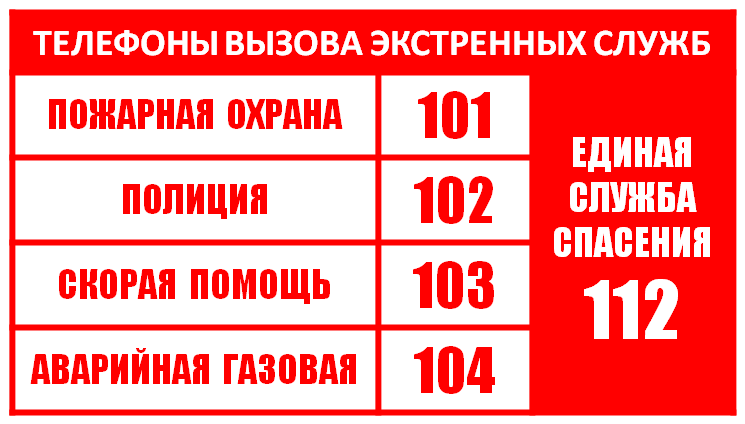 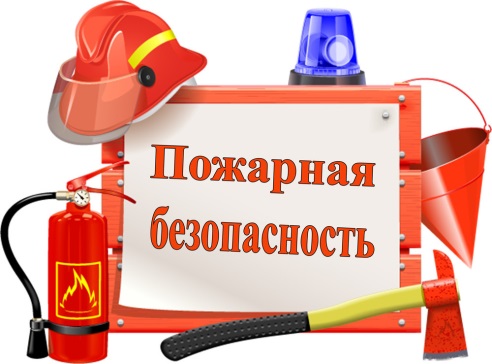 ПРАВИЛА ПОЖАРНОЙ БЕЗОПАСНОСТИ
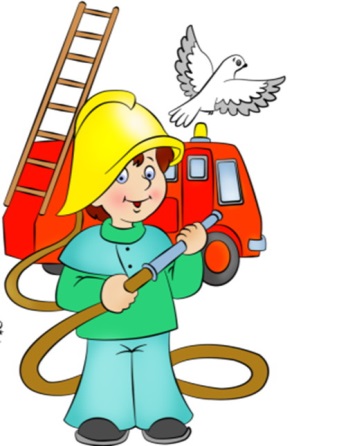 Какая сказка Г.-Х. Андерсена названа в честь предмета, с помощью которого можно получить огонь?
а) «Спички»;б) «Зажигалка»;в) «Порох»;
г) «Огниво».
Как называется остаток сгоревшей свечи?
а) огарок;
б) окурок;в) остаток;г) опалина.
Назовите номер телефона для сообщения о пожаре.
а) 02;
б) 01;
в) 03;г) 04.
Как называют людей, которые тушат пожары?
а) пожарные;
б) водоносы;в) погорельцы;г) тушильщики.
Назовите поджигателей из стихотворения Корнея Чуковского «Путаница».
а) крысы;б) волки;
в) лисички;
г) бараны.
От чего чаще всего страдают люди на пожаре?
а) от огня и дыма;
б) от воды;в) от потока свежего воздуха;г) от яркого света.
Что относится к звуковым средствам оповещения на пожаре?
а) сирена;
б) табло;в) магнитофон;г) указатель.
Чем правильнее всего смазывать место ожога?
а) жиром;б) спиртом;
в) холодной водой;
г) йодом.
Кто помогал в тушении пожара в сказке С. Маршака «Кошкин дом»?
а) курица;
б) осел;в) кот;г) волк.
Находясь дома, вы почувствовали запах горящей проводки. Что надо сделать в первую очередь?
а) приступить к ее тушению водой, песком;
б) обесточить электропроводку в квартире;
в) включить свет, чтобы лучше рассмотреть место возгорания;г) позвонить по «01».
Какая бочка опаснее?
а) наполненная водой;б) наполненная бензином;
в) пустая бочка из-под бензина;
г) с маслом.
Пожарных учат надевать штаны за 3 секунды. Сколько штанов успеет надеть хорошо обученный пожарный за 5 минут?
а) 100;
б) 15;в) 180;г) 50.
Как выбраться из помещения, заполненного дымом?
а) на четвереньках или ползком;
б) бегом;в) катиться кубарем;г) через окно.
Где хранятся огнетушители?
а) в подполье;б) в любом месте;
в) в специально отведенном месте;
г) в платяном шкафу.
Что может делать огонь?
а) учиться;
б) заниматься;
в) зубрить;г) усваивать.
Как называется профессиональный журнал пожарных?
а) «Огонек»;б) «Костер»;
в) «Пожарное дело»;
г) «Пожарник».
Какой из этих материалов под действием огня плавится?
а) дерево;
б) стекло;
в) порох;г) бензин.
Как называется огненная печь кузнеца?
а) бубен;б) фагот;
в) горн;
г) орган.
ПРАВИЛА ПОВЕДЕНИЯ В ЧРЕЗВЫЧАЙНЫХ СИТУАЦИЯХ
Гроза не разбирает в чей дом ударяет.
Смотри на опасность глазами смелости и будешь в целости.
С огнём не играй, пожар не затевай.
Не зная брода, не лезь в воду.
ПРАВИЛА БЕЗОПАСНОГО ПОВЕДЕНИЯ В БЫТУ
не пить жидкости из незнакомых бутылок и банок
открыть окна и двери, чтобы проветрить помещение
наложить жгут
анальгин
нашатырный спирт
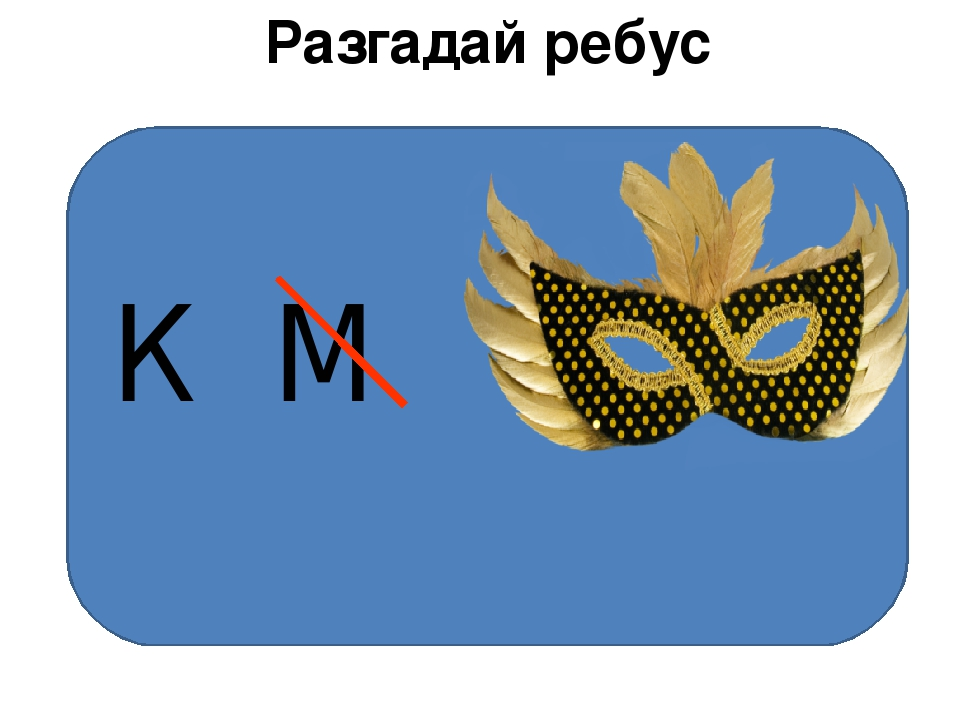 каска
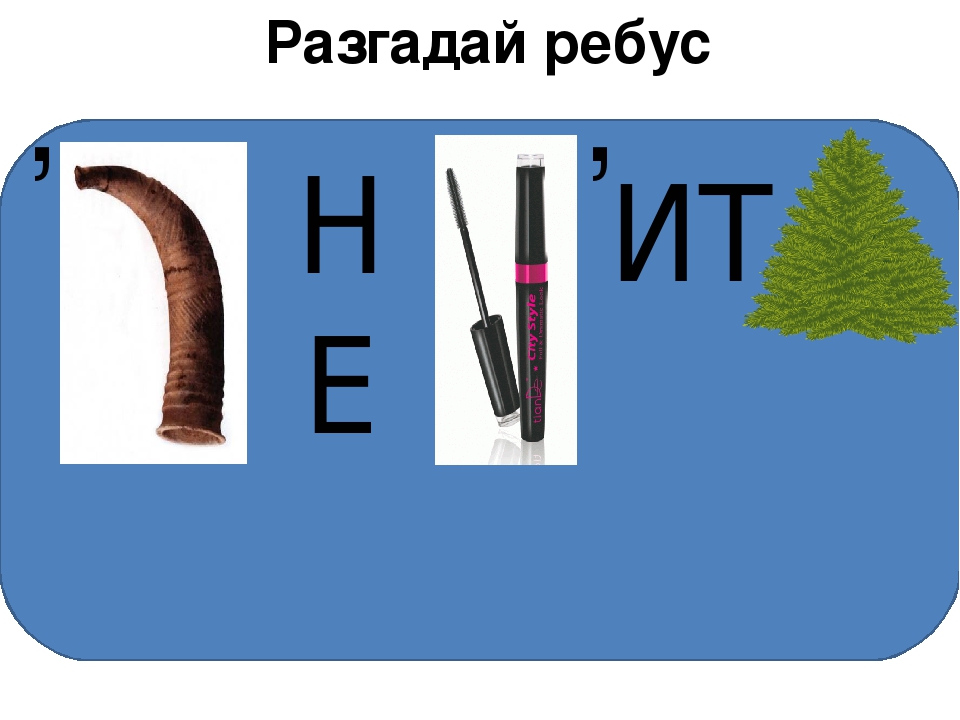 огнетушитель
Разгадай ребус
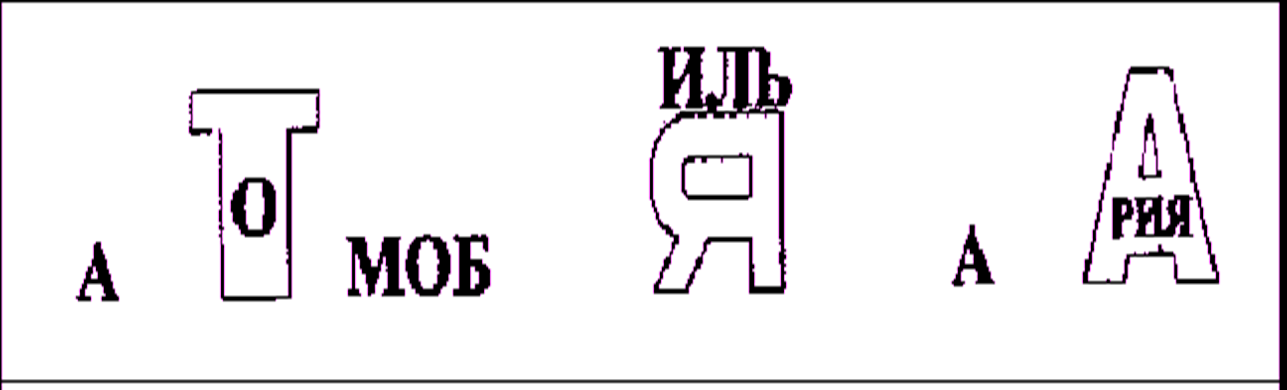 автомобильная авария
Разгадай ребус
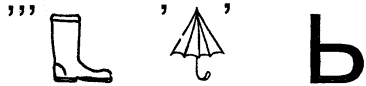 огонь